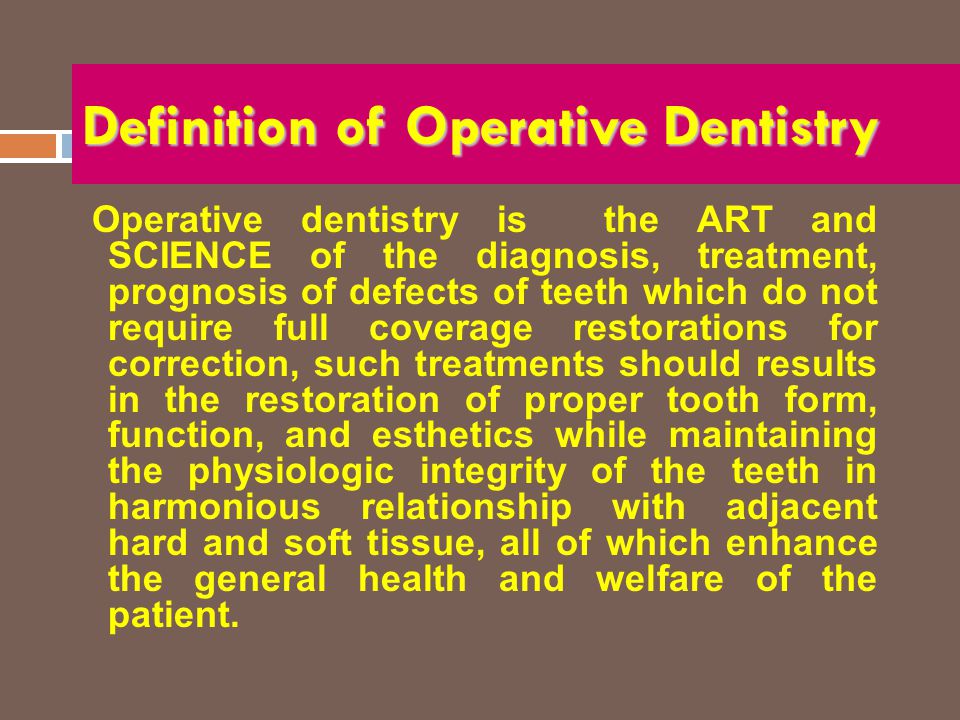 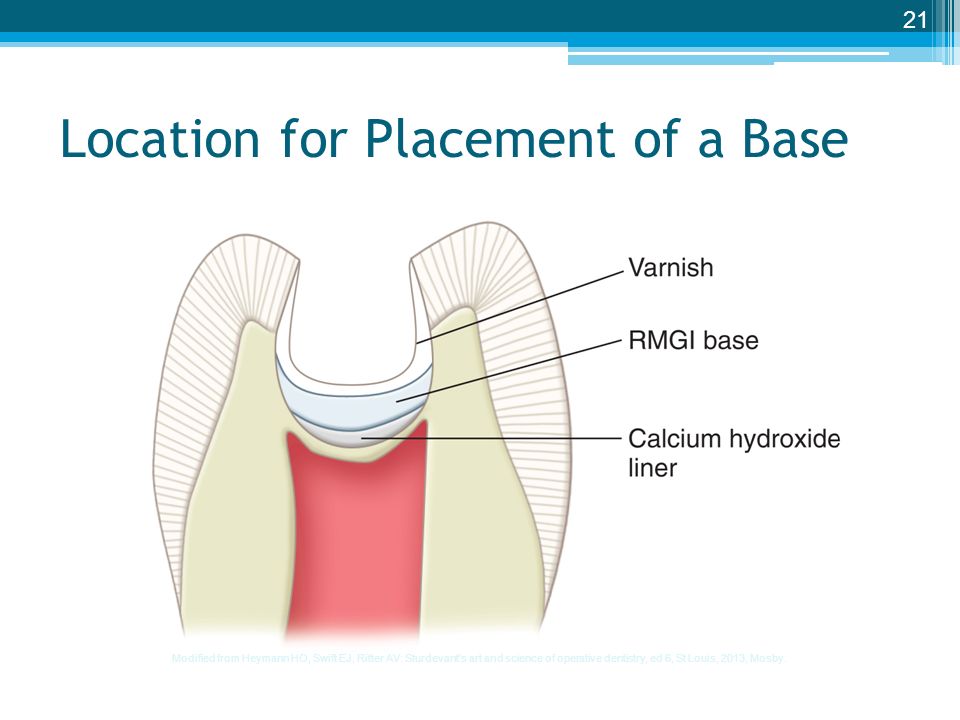 Types of liners:  1.thin film liners:
A . Solution liners: varnishes, 2 - 5 µm thick.

B . Suspension liners: 20-25 µm.

2.thicker liners:
also known as Cement liners: 200-1000 µm (0.2-1mm) used for  thermal protection, pulpal medication.


BASES:

Cement bases, typically 1-2 mm.

Used to provide thermal protection for the pulp and  supplement mechanical support for the
Restoration  by the stress distribution on the underlying  dentin surface e.g. forces of amalgam condensation.
Varnish
Material applied in thin film thickness usually 2 –  5 microns.
It could be applied to all prepared cavities on  both enamel and dentin.
Protective coating and Barrier to leakage
Seals the dentinal tubules and reduces leakage  around a restoration.
Provides no thermal  insulation
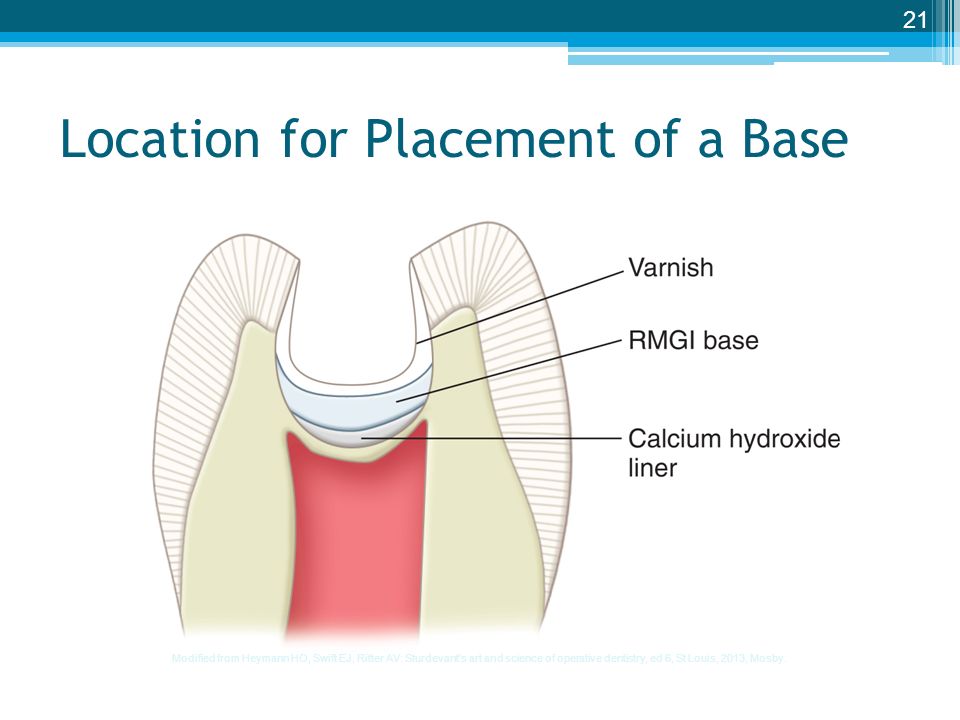 DENTALAMALGAM
Dr. Abhishek R Badade
Dept. Of  Conservative and Endodontics
Introduction
Dental amalgam is an alloy made by mixing mercury with a silver tin alloy. Dental amalgam alloy is a silver tin alloy to which varying amount of copper and small amount of zinc has been added.

Amalgam is a special type of alloy in which one of its constituent is mercury. In dentistry, it is common to use the term amalgam to mean dental amalgam.
Classification
I.	According to number of alloy metals:

1. Binary alloys (Silver-Tin)
2. Ternary alloys (Silver-Tin-Copper)
3. Quaternary alloys (Silver-Tin-Copper-Indium).
II.	According to the shape of the powdered particles.
1. Spherical shape (smooth surfaced spheres).
2. Lathe cut (Irregular ranging from spindles to shavings).
3. Combination of spherical and lathe cut (admixed).
III.	According to copper content of powder
1. Low copper content alloy - Less than 4%
2. High copper content alloy - more than 10%
IV. According to Presence of zinc.

Zinc containing (more than 0.01%).
Non zinc containing (less than 0.01%).
INDICATIONS OF AMALGAM
Class I and class II cavities.-moderate to large restorations.

As a core build up material.

Can be used for cuspal restorations (with pins usually)

Restorations that have heavy occlusal contacts.

Restorations that cannot be well isolated

     In teeth that act as an abutment for removable appliances
INDICATIONS OF AMALGAM
Class 3 in unaesthetic areas e.g. distal aspect of canine. especially if Preparation is extensive with minimal facial involvement

Class 5 lesions in non esthetic areas especially when access is limited and moisture control is difficult and for areas that are significantly deep gingivally.
CONTRA INDICATIONS OF AMALGAM
Anterior teeth where esthetics is a prime concern

Esthetically prominent areas of posterior teeth.

Small –to-moderate classes I and II restorations that can be well isolated.

Small class VI restorations
Advantages
Ease of use, Easy to manipulate 

 Relatively inexpensive

 Excellent wear resistance

 Restoration is completed within one   sitting without requiring much chair side time.

 Well condensed and triturated amalgam has good compressive strength.
Advantages
Sealing ability improves with age by formation of corrosion products at tooth amalgam interface.
Relatively not technique sensitive.
Disadvantages
Unnatural appearance (non esthetic)
 Tarnish and corrosion
 Metallic taste and galvanic shock
 Discoloration of tooth structure
 Lack of chemical or mechanical adhesion to the tooth structure.
 Mercury toxicity
 Promotes plaque adhesion
 Delayed expansion
Composition of amalgam
Conventional Amalgam Alloys: (G.V. Black’s: Silver- tin alloy or Low copper alloy).
Low copper alloys are available as comminuted particles (Lathe -cut and Pulverized) and spherical particles.
   Low copper composition:
Silver		: 63-70%		
Tin      	           :  26-28%
Copper	           :  2- 5%		
Zinc	                      : 0-2%
Role of individual component
Silver: 
 Constitutes approximately 2/3rd of conventional amalgam alloy. 
 Contributes to strength of finished amalgam restoration. 
  
 Increases expansion on setting and offers resistance to tarnish. 
To some extent it regulates the setting time.
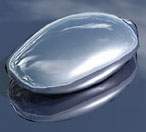 Tin: 
Second largest component and contributes ¼th of amalgam alloy. 
Readily combines with mercury to form gama-2 phase, which is the weakest phase and contributes to failure of amalgam restoration. 
Reduce the expansion but at the same time decreases the strength of amalgam. 
Increase the flow. 
Controls the reaction between silver and mercury. 
Tin reduces both the rate of the reaction and the expansion to optimal values.
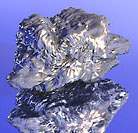 Copper: 
 Contributes mainly hardness and strength. 
 Tends to decrease the flow and increases the setting expansion

Zinc: 
 Acts as Scavenger of foreign substances such as oxides. 
 Helps in decreasing marginal failure.
The most serious problem with zinc is delayed expansion, because of which zinc free alloys are preferred now a days.


Indium/Palladium: They help to increase the plasticity and the resistance to deformation.
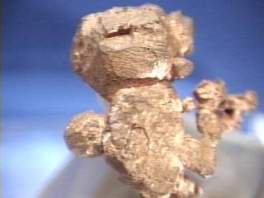 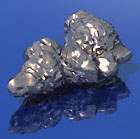 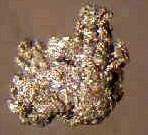 I.	Admixed alloy powder:
Also called as blended alloys.
 Contain 2 parts by weight of conventional composition lathe cut particles plus one part by weight of spheres of a silver copper eutectic alloy.
Made by mixing particles of silver and tin with particles of silver and copper. 
The silver tin particle is usually formed by the lathe cut method, whereas the silver copper particle is usually spherical in shape.
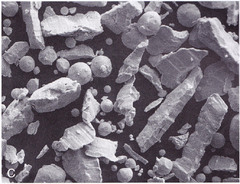 I.	Admixed alloy powder:
Composition:
Silver-69 %
Copper-13 % 
Tin-17 %
Zinc-1 %
II.        Single composition alloy (Unicomposition):
It is so called as it contains particles of same composition.

Usually spherical single composition alloys are used. 

As lathe cut, high copper alloys contain more than 23% copper.
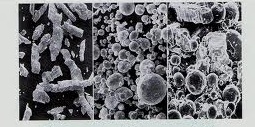 II.        Single composition alloy (Unicomposition):
1.	Ternary alloy in spherical form, silver 60%, tin 25%, copper 15%.


2.	Quaternary alloy in spheroidal form containing Silver: 59%, copper 13%, tin: 24%, indium 4%.
AMALGAMATION REACTION/ SETTING REACTION
Low copper conventional amalgam alloy
Dissolution and precipitation 
Hg dissolves Ag and Snfrom alloy
Inter metallic compoundsformed
Ag-Sn Alloy
Hg
Hg
Ag
Sn
Ag
Ag
Sn
Sn
Ag-Sn Alloy
Ag-Sn Alloy
Mercury     (Hg)
Ag3Sn + Hg Þ Ag3Sn + Ag2Hg3 + Sn8Hg

1
2

Low copper conventional amalgam alloy
Gamma () = Ag3Sn
unreacted alloy
strongest phase and corrodes the least
forms 30% of volume of set amalgam
Hg
Ag-Sn Alloy
Hg
Hg
Ag
Sn
Ag
Ag
Sn
Sn
Ag-Sn Alloy
Ag-Sn Alloy
Mercury
Low copper conventional amalgam alloy
Gamma 1 (1) = Ag2Hg3
matrix for unreacted alloyand 2nd strongest phase
10 micron grainsbinding gamma () 
60% of volume
Ag-Sn Alloy
1
Ag-Sn Alloy
Ag-Sn Alloy
Ag-Sn Alloy
Ag-Sn Alloy
Ag-Sn Alloy
2
Low copper conventional amalgam alloy
Gamma 2 (2) = Sn8Hg
weakest and softest phase
corrodes fast, voids form
corrosion yields Hg which reacts with more gamma () 
10% of volume
volume decreases with time due to corrosion
Ag-Sn Alloy
Ag-Sn Alloy
Ag-Sn Alloy


Single Composition High-Copper Alloys
1
Ag3Sn + Ag-Cu + Hg Þ Ag2Hg3 + Cu6Sn5 + Ag -Cu


1

The factors affecting strength of amalgam are:

1)   Temperature: 
 Amalgam looses 15% of its strength when its temperature is elevated from room temperature to mouth temperature 
 looses 50% of room temperature strength when temperature is elevated to 60OC e.g. hot coffee or soup.
2) Trituration: 
 Effect of trituration on strength depends on the type of amalgam alloy, the trituration time and the speed of the amalgamator. 
Either, under trituration or over-trituration decreases the strength for both traditional and high copper amalgams.
More the trituration energy used, more evenly distributed are the matrix crystals over the amalgam mix and consequently more the strength pattern in the restoration. 
Excess trituration after formation of matrix crystals will create cracks in the crystals, lead to drop in strength of set amalgam
3) Mercury Content: 
Low mercury alloy content, contain stronger alloy particles and less of the weaker matrix phase, therefore more strength
Mercury is too less -- dry, granular mix, results in a rough, pitted surface that invites corrosion.
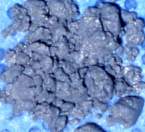 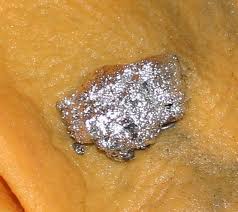 Moisture contamination (Delayed Expansion):
Certain zinc containing low copper or high copper amalgam alloys which get contaminated by moisture during manipulation results in delayed expansion or secondary expansion

Occur 3-5 days after insertion and continues for months.

Zinc reacts with water, forming zinc oxide and hydrogen gases.
Complications that may result due to delayed expansion are: 
Protrusion of the entire restoration out of the cavity.
Increased micro leakage space around the restoration.

Increased flow and creep.
Pulpal pressure pain.
Such pain may be experienced 10-12 days after the insertion of the restoration
Creep:
Time dependent plastic deformation

When a metal is placed under stress, it will undergo plastic deformation. 

The high copper alloys, as compared with conventional silver tin alloys, usually tend to have lower creep values.
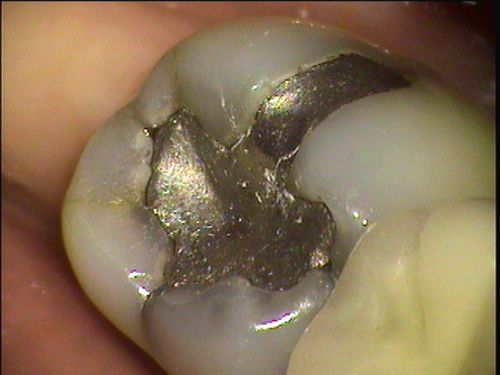 Factors influencing creep:

A) 2 is associated with high creep rates. 

B) Manipulations:

Low mercury: alloy ratio, greater the condensation pressure and time of trituration, will decrease the creep rate.
Corrosion
Excessive corrosion can lead to:
Increased porosity.
Reduced marginal integrity.
Loss of strength.
Release of metallic products in to the oral environment.
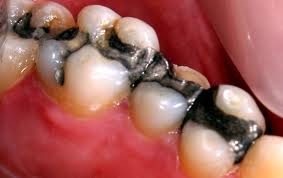 Low copper amalgam system:-
Most corrodible phase is tin-­mercury or 2 phase. 
Neither the  nor the 1 phase is corroded as easily.



The high copper admixed and unicomposition alloy :-
Do not have any 2 phase in the final set mass
Types of  Corrosion:
Galvanic corrosion:  
      Dental amalgam is in direct contact with an adjacent metallic restoration such as gold crown

2)  Crevice Corrosion:
Local electrochemical cells may arise whenever  a portion of amalgam is covered by plaque on soft tissue. 
The covered area has a lower oxygen and higher hydrogen ion concentration making it behave anodically and corrode.
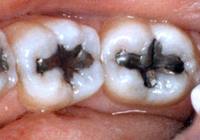 Stress Corrosion:
Regions within the dental amalgam that are under stress display a greater probability for corrosion, thus resulting in stress corrosion. 

For occlusal dental amalgam greatest combination of stress and corrosion occurs along the margins.
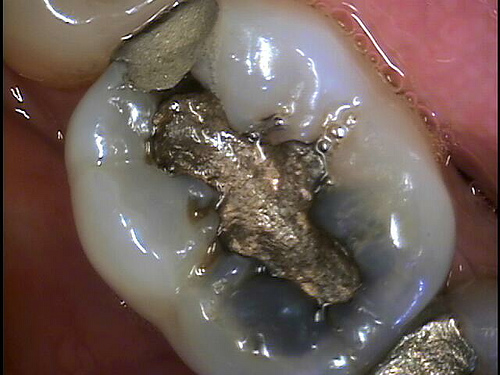 MANIPULATION OF DENTAL AMALGAM
PROPORTIONS OF ALLOY TO MERCURY
Correct proportioning of alloy and mercury- essential for forming a suitable mass of amalgam
Some alloys require mercury – alloy ratios in excess of 1:1 (Eames technique)
whereas others use ratios of less than 1:1 with the percentage of mercury varying from 43% to 54%.
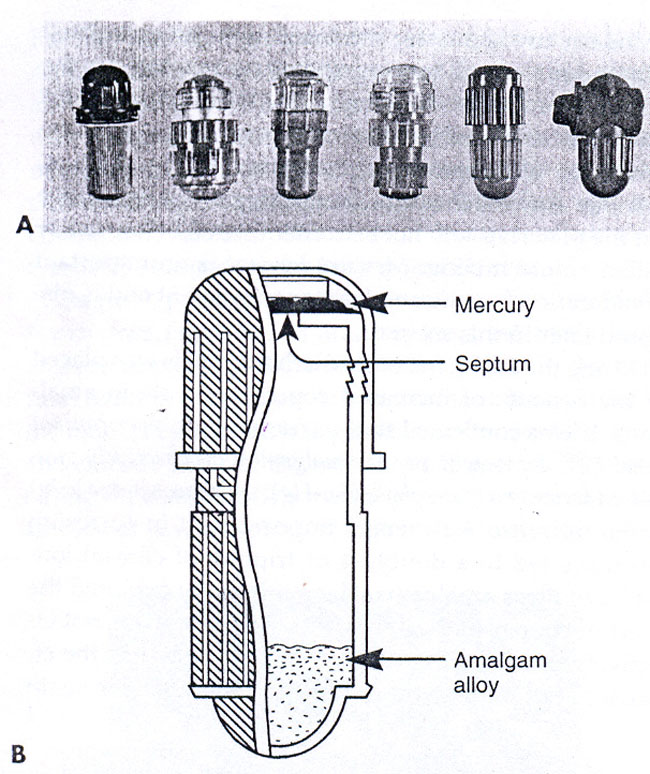 Automatic mechanical dispensers for alloy & mercury have been used in the past


Capsules with pre proportioned amounts of alloy & mercury have been substituted
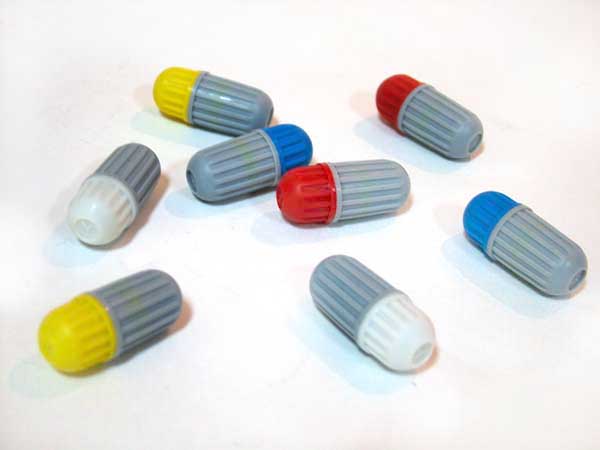 TRITURATION
Process of mixing the amalgam alloy particles with mercury

Originally, the alloy and mercury were mixed, and was triturated by hand with a mortar and pestle

Mechanical amalgamation saves time and standardizes the procedure.
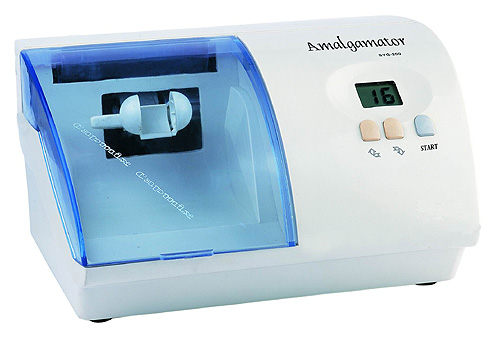 Amalgamator
Mechanical amalgamators are available in the following speeds:
Low speed: 32-3400 cpm.
Medium speed: 37-3800 cpm.
High speed: 40-4400 cpm.

 Spherical/irregular low-copper alloys – triturated at low speed
High copper alloys – high speed

Time of trituration on amalgamation ranges from 3-30 seconds. Variations in 2-3 seconds can also produce a under or over mixed mass.
Over-trituration: Alloy will be hot, hard to remove from the capsule, shiny wet and soft.

Under-trituration: Alloy will be dry, dull and crumbly; will crumble if dropped from approx 30 cm.

Normal Mix: Shiny appearance separates in a single mass from the capsule.
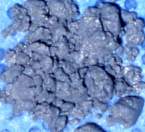 Under-trituration
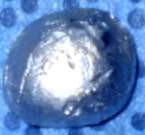 Normal Mix
Objectives of Trituration are:
To achieve a workable mass of amalgam within a minimum time
 To remove the oxide layer
 To pulverize pellets into particles, that can be easily attacked by the mercury.
 To reduce particle size
 To keep the amount of 1 or  2 matrix crystal as minimal as possible, yet evenly distributed
Condensation
Refers to the incremental placement of the amalgam into the prepared cavity and compression of each increment into the others
Amalgam should be condensed into the cavity within 3 min after trituration.
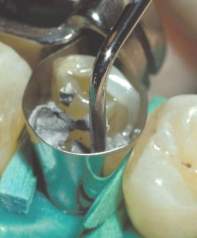 Aims of condensation
Adapt amalgam to the margins, walls and line angles of the cavity.
Minimize voids and layering between increments within the amalgam.
Develop maximum physical properties.
Remove excess mercury to leave an optimal alloy: mercury ratio.
Purpose of Condensation

To get a continuous homogenous mass that is well adapted to all margins, walls and line angles.

 Best carried out using hand instruments.
Hand condenser :
 Should allows a operator to readily grasp it & exert a force of condensation

Size of condenser tip & direction & magnitude of the force placed, depends on the type of amalgam alloy selected
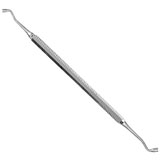 Mechanical Condensers: 
Useful for condensing irregular shaped alloys when high condensation forces are required
Need was eliminated with the advent of spherical alloys
Tend to lead to unreliable condensation as well as generation of heat and mercury vapor, both of which are undesirable.
Ultrasonic Condensers:
Not recommended 

Causes the release of considerable quantities of mercury vapor in the dental office
Burnishing
First Burnish (Pre-carve Burnish)
Carried out using a large burnisher for 15 seconds

Use light force and move from the center of the restoration outwards to the margins.
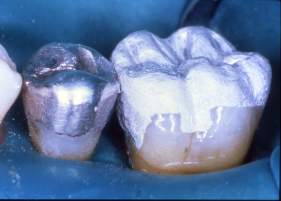 Objectives of pre-carve burnishing :

Continuation of condensation, further reduce the size and number of voids on the critical surface and marginal area of the amalgam.
 Brings any excess mercury to the surface, to be discarded during carving. 
 Adapt the amalgam further to cavo-surface anatomy.
Carving
Using remaining enamel as a guide, carve gently from enamel towards the center and recreate the lost anatomy of the tooth.
Amalgam should be hard enough to offer resistance to carving instrument
A scarping or "ringing" (amalgam crying) should he heard.
 If carving is started too soon, amalgam will pull away from margins.
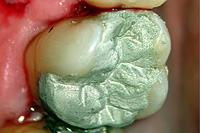 Objectives of carving :

   To produce :
A restoration with the proper physiological contours.
A restoration with adequate, compatible marginal ridges.
A restoration with proper size, location, extend and interrelationship of contact areas.
Final Burnish (Post carve burnishing)
Following carving, check the occlusion and carry out a brief final burnish. 
Use a large burnisher at a low load and burnish outwards towards the margins
Improves smoothness
Heat generation should be avoided
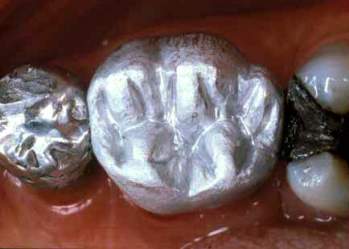 If  temp raises above 600C, causes release of mercury            accelerates corrosion & fracture at margins
Finishing & Polishing
Finishing can be defined as the process, which continues the carving objectives, removes flash and overhangs and corrects minimal enamel underhangs.

Polishing is the process which creates a corrosion resistant layer by removing scratches and irregularities from the surface. 

Can be done using descending grade abrasive, eg. rubber mounted stone or rubber cups. 
A metallic lusture, is always done with a polishing agent (precipitated chalk, tin or zinc oxide). 

.
Usually, 24 hours should pass after amalgam insertion before any finishing and polishing commences. 

However, some new alloys can be polished after 8-12 hours still others require only a 30-minute wait after insertion.
BIO-COMPATIBILITY –MERCURY TOXICITY
Mercury in urine
Body cannot retain metallic mercury, but passes it through urine
Skare I et al (1990) – 
urine mercury level peak at 2.54 g/L  4 days after placing amalgam restorations, return to zero after 7 days
On removal of amalgam, urine mercury levels reach a maximum value of 4g/L, return to zero after 7 days
Mercury in blood
Maximum allowable level of mercury in blood is 3 g/L 

Chang SB et al(1992) showed that freshly placed amalgam restorations elevated blood mercury levels to 1 to 2 g/L 

As with urine mercury levels, there is first an increase of around 1.5 g/L, which decreases in about 3 days
BIO-COMPATIBILITY –MERCURY TOXICITY
AMALGAM TATTOO
AMALGAM HUE
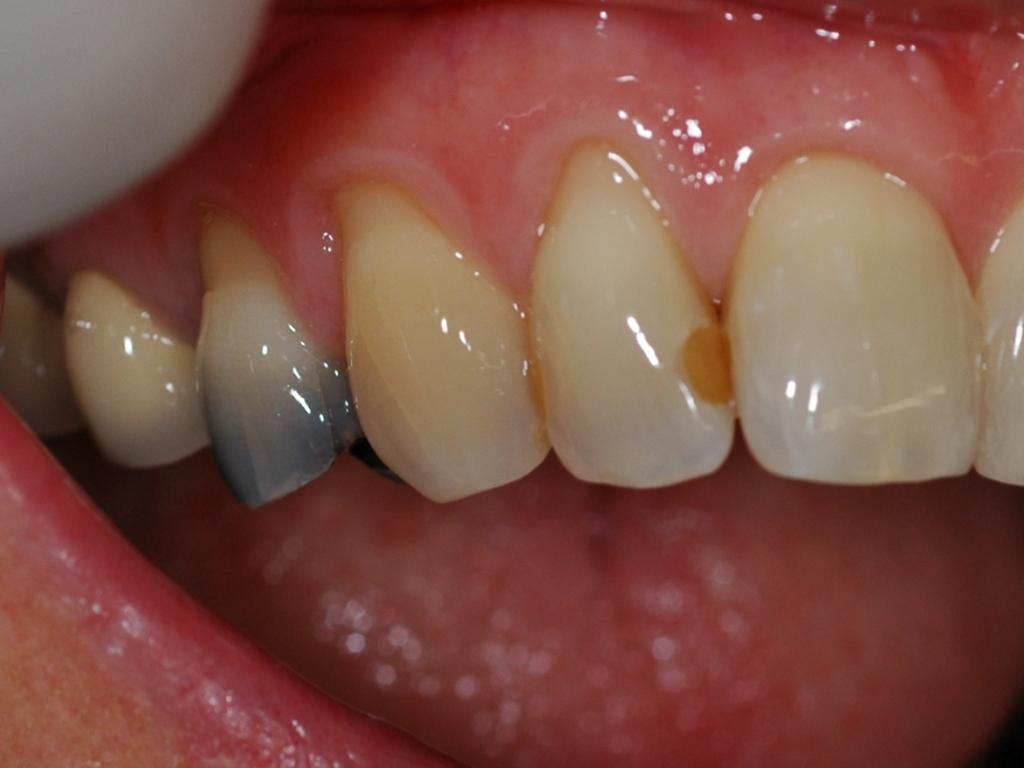 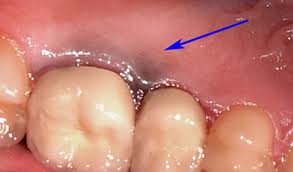 AMALGAM TATTOO
Possible causes are:
Scraps of amalgam may fall into open surgical or extraction wounds.
Excess amalgam may be left in the tissues following sealing the apex of a root canal with a retrograde amalgam.
Pieces of amalgam may be forced into the mucosa.
Sources of Mercury Exposure in Dental Office:
Dental amalgam raw materials being stored for use.
Mixed but unhardened dental amalgam during triturations, insertion and intraoral setting.
Dental amalgam scrap that has insufficient alloy to completely consume the mercury present.
Dental amalgam undergoing finishing and polishing procedure.
Dental amalgam restoration being removed.
DENTAL MERCURY HYGIENE
Recommendations from the ADA include the following:

The work place should be well ventilated, with fresh air exchange and outside exhaust
Use only pre capsulated alloy, discontinue use of Bulk mercury & bulk alloy
Avoid the need to remove excess mercury before or during packing by selecting an appropriate alloy: mercury ratio
Use an amalgamator with a completely  enclosed arm.
Mercury and unset amalgam should not be touched by the bare hands.
Floor coverings should be non absorbent & easy to clean
Spilled mercury should be cleaned up using trap bottles, tape or freshly mixed amalgam to pick up droplets
Do not use a house hold vacuum cleaner to clean spilled mercury. 
Skin accidentally contaminated by mercury should be washed thoroughly with soap  and water.
If a mercury hygiene problem is suspected, personnel should undergo urine analysis to detect mercury levels

Remove professional clothing before leaving the work place
Scrap amalgam disposal
In a tightly closed container
Under radiographic fixer solution
Dispose mercury contaminated items in sealed bags 
Do not dispose mercury contaminated items in medical waste containers or bags or along with the waste that will be incinerated
RECENT ADVANCES
1) BONDED AMALGAMS
During the 1990’s some clinicians began to routinely bond amalgam restorations to enamel and dentine
After preparation of the cavity, enamel and dentine etched using a conventional etchant,  a chemically cured resin-bonding agent applied to the walls of the cavity.
Amalgam is immediately condensed into the cavity before the resin bond has cured
2) Gallium alloys

   Mercury free metallic restorative materials proposed as substitute for mercury containing amalgam are gallium containing materials and pure silver and/or silver based alloys

   Puttkammer (1928), suggested the use of gallium in dental restoration

   Attempts to develop satisfactory gallium restorative materials were unsuccessful until Smith et al in 1956, showed that improved Pd-Ga and Ag-Ga materials has physical and mechanical properties that were similar to or even better than those of silver amalgam.
3) Fluoride releasing amalgam

Have been shown to have anticaries properties sufficient to inhibit the development of caries in cavity walls.

Concentration of fluoride  is sufficient to enhance remineralization

Tviet and Lindh (1980) -- greatest concentration of fluoride i.e. about 4000µg/mL in enamel surfaces exposed to fluoride-containing amalgams were found in the outer 0.05µm of the tissue.
Repair Of Amalgam Restorations
When an amalgam restoration fails, as from marginal fracture, it is repaired

A new mix of amalgam is condensed against the remaining part of  the existing restoration

The strength of the bond between the new and the old amalgam is important
Factors contributing to strength of repair
Presence of porosity and  phase at the junction.

Inadequate condensation.

Contamination of the surface of the existing amalgam.

Corrosion & contamination from saliva.
CONCLUSION
There are certain advantages inherent with amalgam such as technique insensitive, excellent wear resistance, less time consuming, less expensive which are not present in the newer materials, these factors will continue to make amalgam the material of choice for many more years to come.